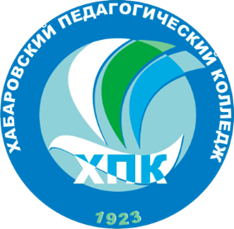 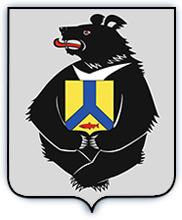 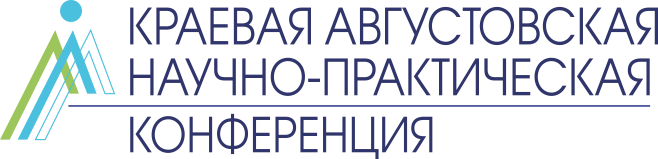 ПРОЕКТ «НАСТАВНИЧЕСТВО 3.0» В ДЕЙСТВИИ
www.gouhpk.ru
12-14 августа 2020 г.
E-mail: hpk2911@list.ru
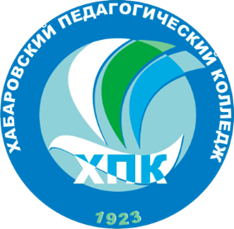 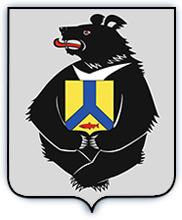 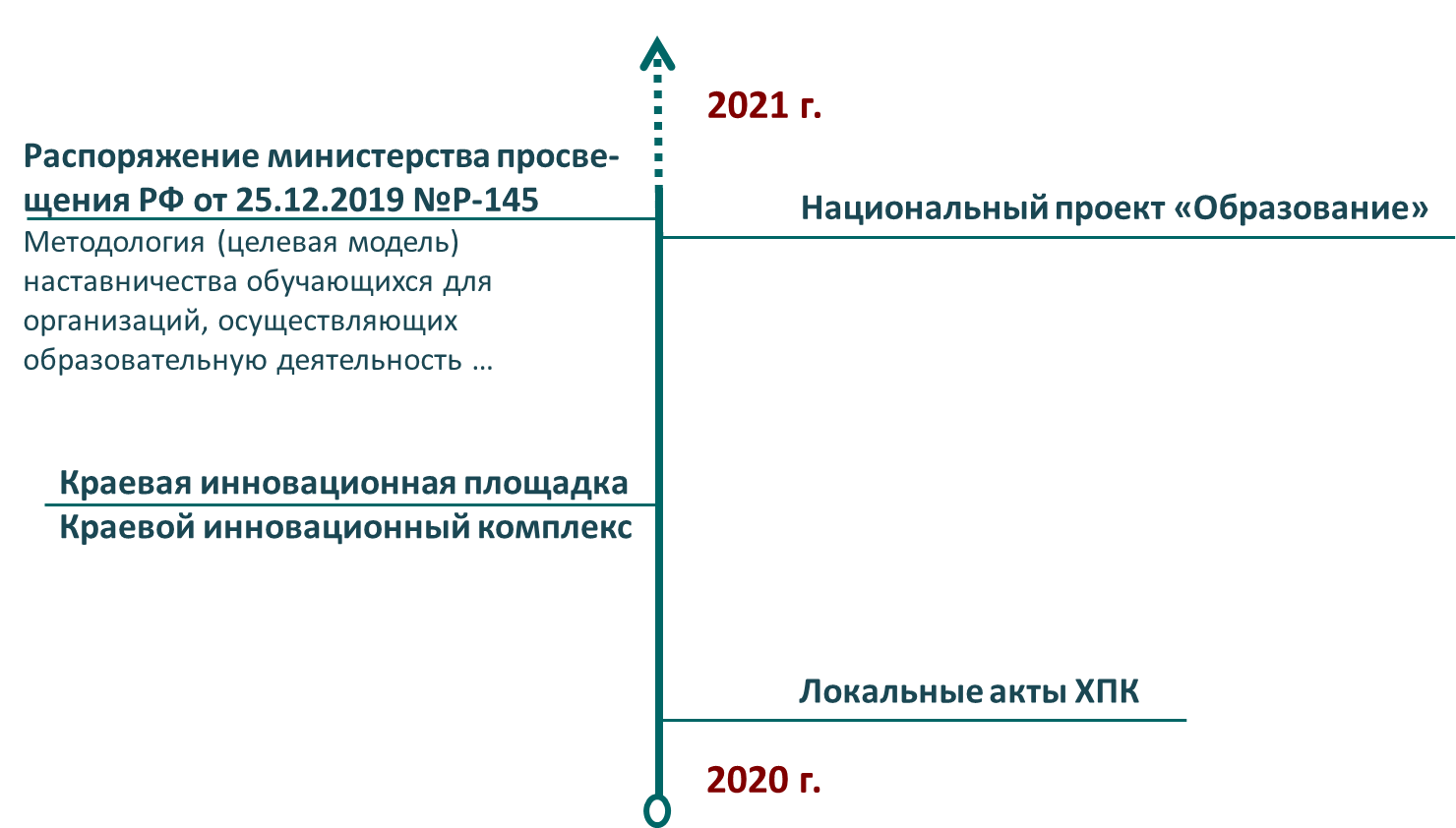 Современная школа
Успех каждого ребенка
Учитель будущего
Молодые профессионалы
Социальная активность
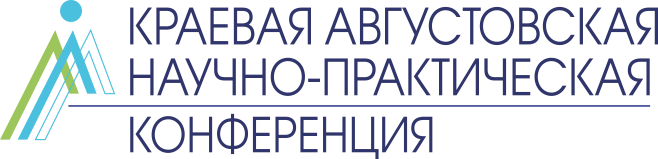 www.gouhpk.ru
12-14 августа 2020 г.
E-mail: hpk2911@list.ru
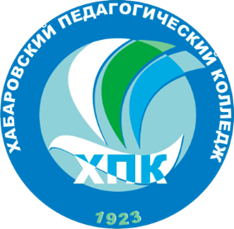 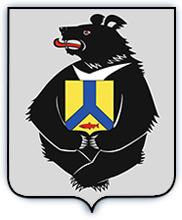 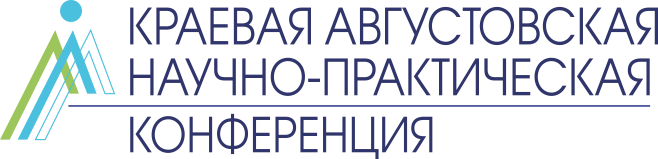 www.gouhpk.ru
12-14 августа 2020 г.
E-mail: hpk2911@list.ru
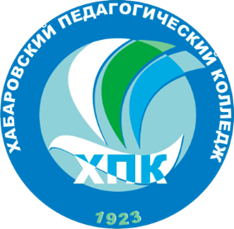 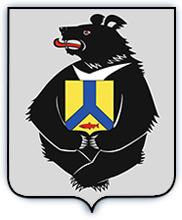 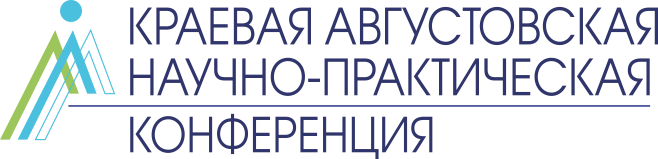 Наставничество - инструмент профессионального обучения по формированию компетенций, ценностей и смыслов профессиональной деятельности, преодолению образовательных дефицитов через  педагогическое взаимодействие, доверительность общения и партнерство
контроль результатов и эффективности деятельности наставников
нормативные документы
этапы наставничества
цели и ценности профессионального образования, наставничества
корректировка и обновление содержания и технологий обучения
организация взаимодействия
программа повышения квалификации и мотивации, формы, методы и средства работы
www.gouhpk.ru
12-14 августа 2020 г.
E-mail: hpk2911@list.ru
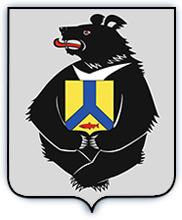 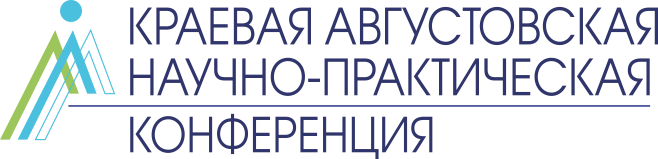 Команда ХПК:
Эксперты и тренеры WSR
Наставники Всероссийской олимпиады профессионального мастерства
Методисты практики
Руководители подразделений СНО
Победители профессиональных конкурсов
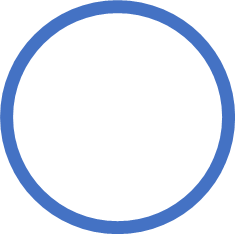 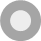 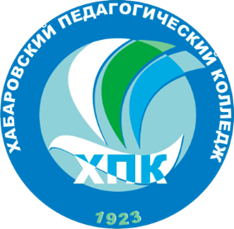 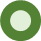 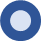 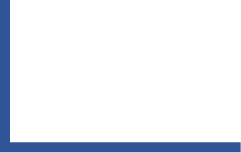 Банк данных наставников-практиков:
МБОУ СОШ № 68, 30, 76, МАОУ НОШ «Первые шаги»
МАДОУ  № …………………… «Семицветик
Организации дополнительного образования
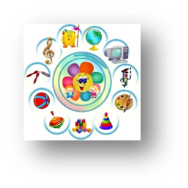 Генеральный партнер – КГА НОУ 
«Краевой центр образования»
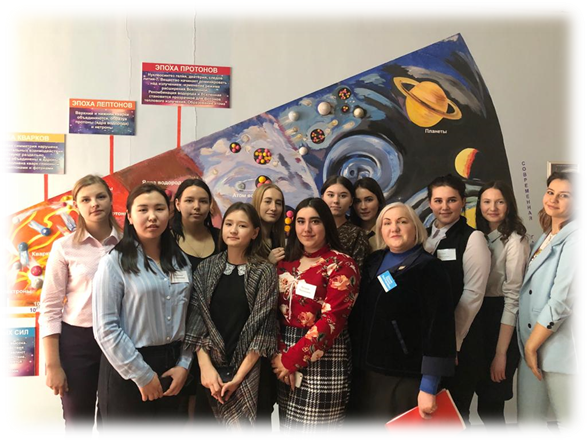 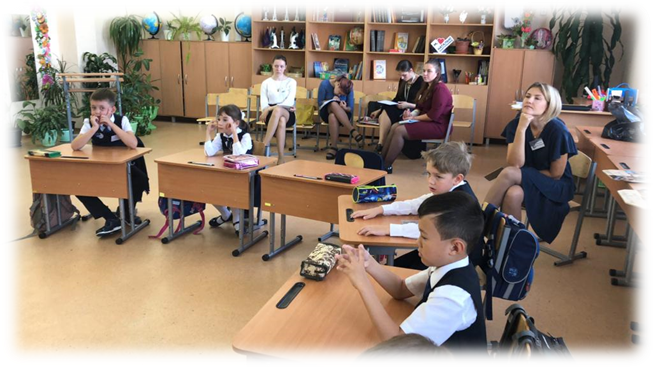 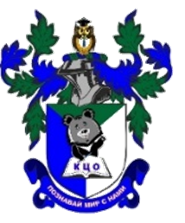 www.gouhpk.ru
12-14 августа 2020 г.
E-mail: hpk2911@list.ru
ФУМО                                          по укрупненной группе специальностей                44.00.00 Образование                   и педагогические науки
РУМО                                          по укрупненной группе специальностей                44.00.00 Образование                   и педагогические науки
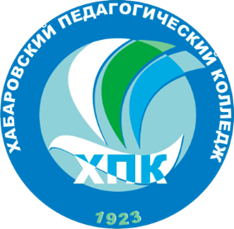 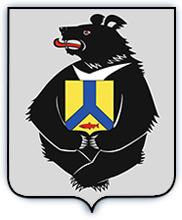 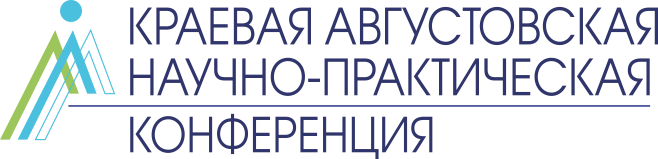 МАСШТАБИРОВАНИЕ ПРОЕКТА
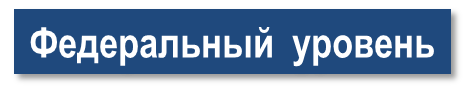 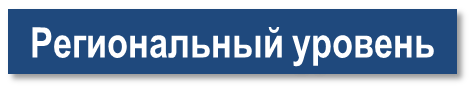 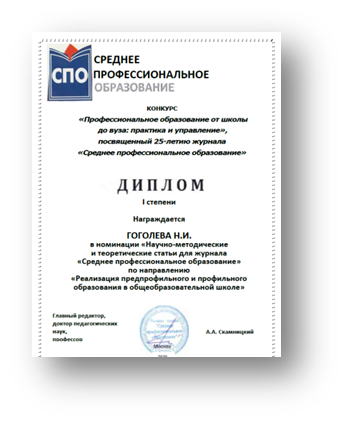 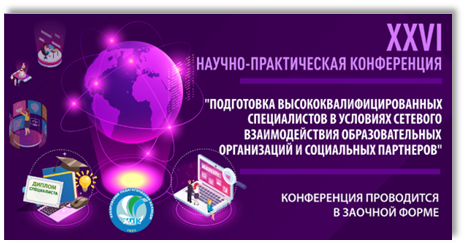 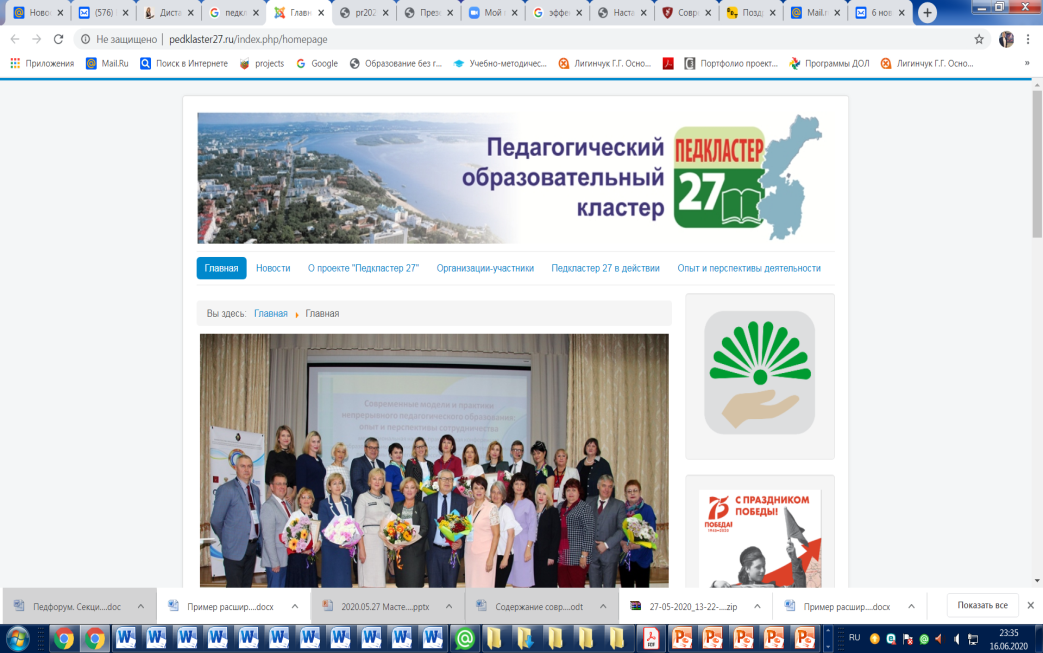 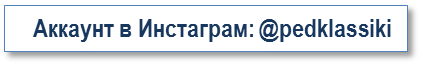 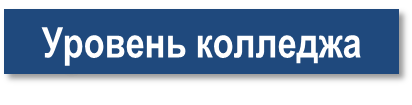 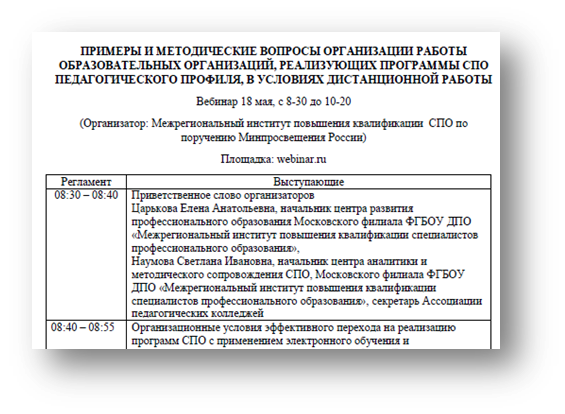 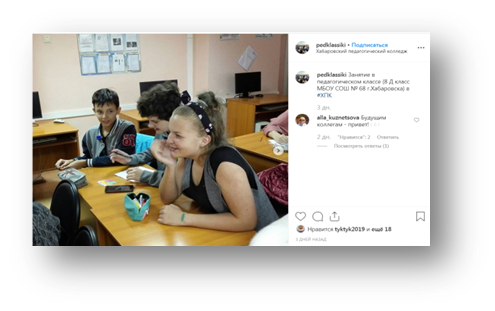 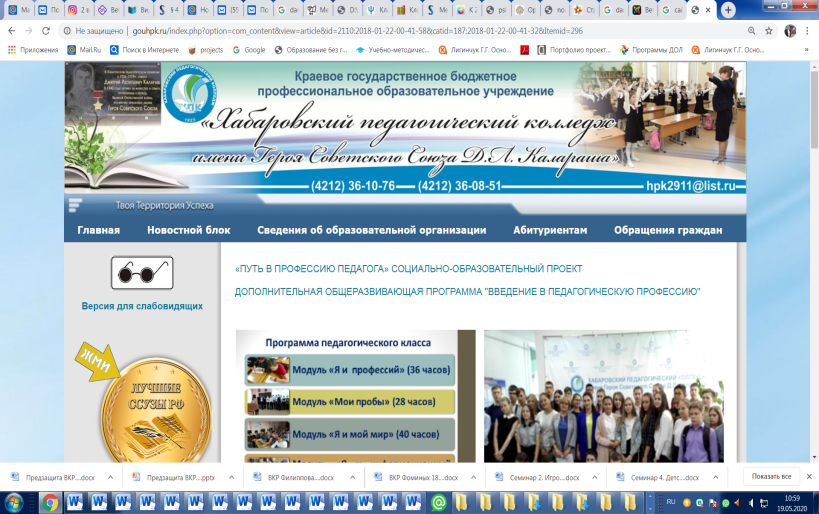 www.gouhpk.ru
12-14 августа 2020 г.
E-mail: hpk2911@list.ru
ДИССЕМИНАЦИЯ ПЕДАГОГИЧЕСКОГО ОПЫТА
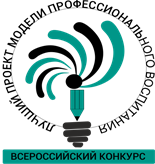 Управление проектами – это современный и прогрессивный подход для достижения стратегических целей организации
Преимущества проектного подхода
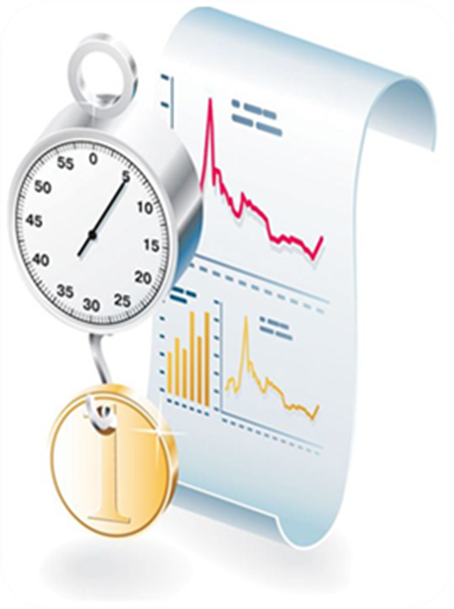 структурирование этапов, четкое планирование работ, детальный просчет результата
повышение качества работ, обоснованность управленческих решений, своевременный контроль
экономия трудовых, финансовых и материально-технических ресурсов
вся деятельность прозрачна 
и понятна
СПЕЦИАЛИЗИРОВАННЫЕ ЦЕНТРЫ КОМПЕТЕНЦИЙ
2021 г.
Распоряжение министерства просве-щения РФ от 25.12.2019 №Р-145
Методология (целевая модель) наставничества обучающихся для организаций, осуществляющих образовательную деятельность …
Национальный проект «Образование»
Современная школа
Успех каждого ребенка
Учитель будущего
Молодые профессионалы
Социальная активность
Краевая инновационная площадка 
Краевой инновационный комплекс
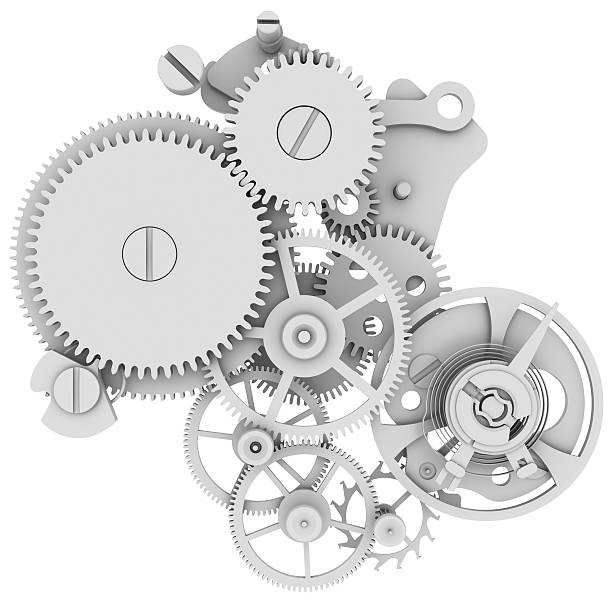 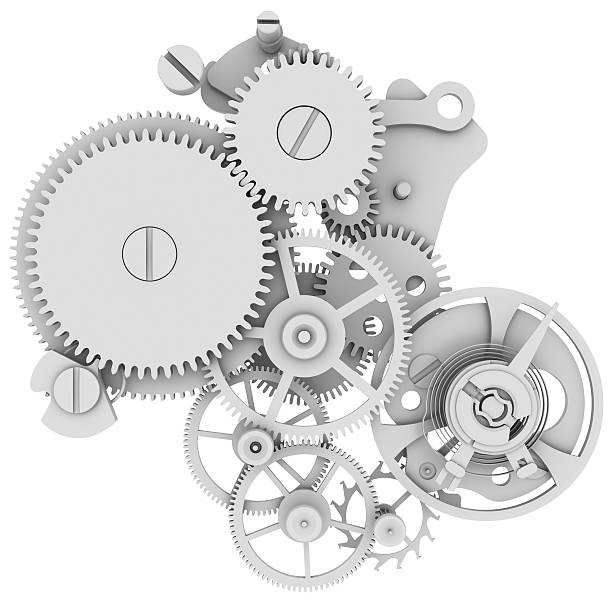 Локальные акты ХПК
2020 г.
Фонд оценочных средств для государственной итоговой (итоговой) аттестации
10
ДОПРОФЕССИОНАЛЬНОЕ ПЕДАГОГИЧЕСКОЕ ОБРАЗОВАНИЕ ШКОЛЬНИКОВ
СОПРОВОЖДЕНИЕ ПРОФИЛЬНЫХ КЛАССОВ (ГРУПП) 
МБОУ СОШ № 9 г. Амурск: 2 класса, 36 учащихся
ДЮЦ г. Вяземский: 1  группа, 38 учащихся
г. Бикин:  сводный класс, 20 учащихся
МКОУ СОШ с. Матвеевка: 5 учащихся
МКОУ СОШ с. Калинка: 3 учащихся
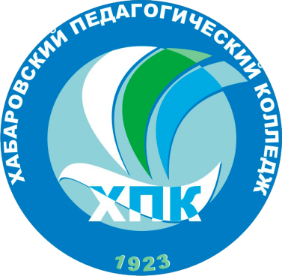 КАНИКУЛЯРНЫЕ ШКОЛЫ: 
«Я – УЧИТЕЛЬ» ,
«ПедТРЕК», «Проба профессии», 
«Почувствуй себя студентом»
2018
2017
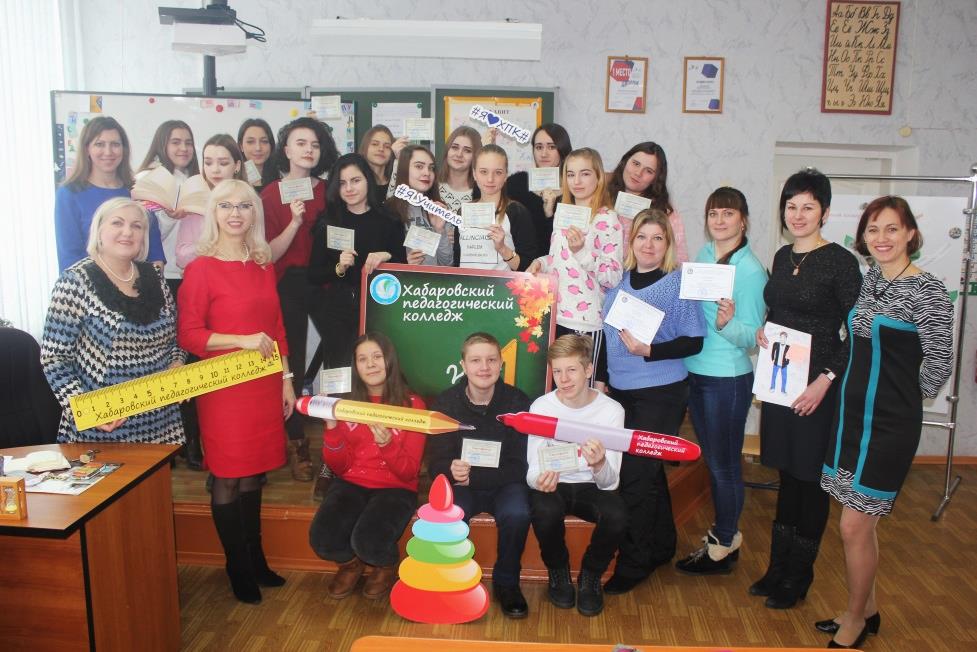 Краевой инновационный комплекс «Современные модели допрофессионального психолого-педагогического образования»
ХПК            МБОУ СОШ № 9 г. Амурск
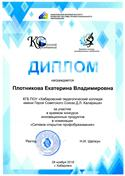 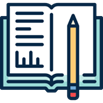 Проект «Введение в педагогическую 
профессию»
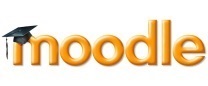 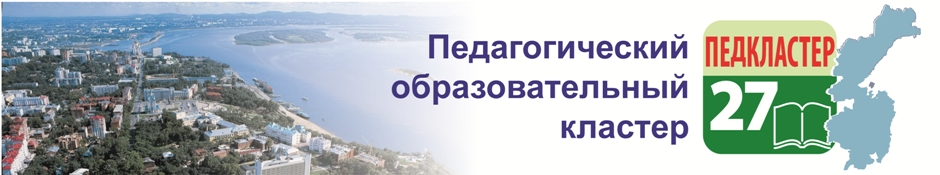 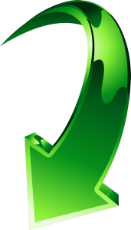 Цель - обеспечение потребностей краевой системы образования в квалифицированных педагогических кадрах в соответствии с требованиями профессиональных стандартов
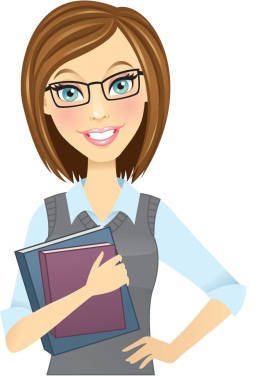 ПРИБЫТИЕ, АДАПТАЦИЯ, ЗАКРЕПЛЕНИЕ, ПРОВЕССИОНАЛЬНОЕ РАЗВИТИЕ 
МОЛОДЫХ ПЕДАГОГОВ
РАЗВИТИЕ ПРОФЕССИОНАЛЬНОГО МАСТЕРСТВА ПРЕПОДАВАТЕЛЕЙ
ПРАКТИКО - ОРИНТИРОВАННАЯ ПОДГОТОВКА СТУДЕНТОВ
ДОПРОФЕССИОНАЛЬНОЕ
ПЕДАГОГИЧЕСКОЕ
ОБРАЗОВАНИЕ
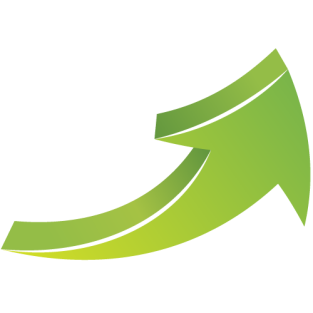 знания и умения, опыт творческой 
деятельности и др.
предметные результаты
метапредметные 
результаты
способы деятельности, применимые и в 
    рамках образовательного процесса, и
 при решении проблем в реальной жизни
система ценностных отношений, 
интересов, мотивации учащихся и др.
личностные 
результаты
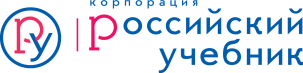 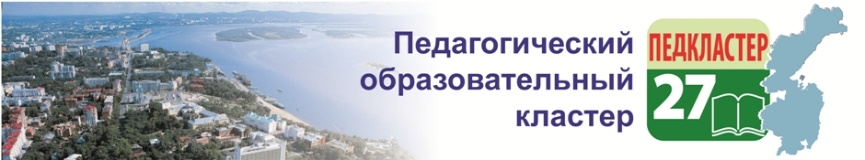 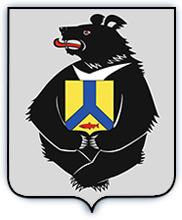 МОДЕЛЬ ВЗАИМОДЕЙСТВИЯ В СТРУКТУРЕ ПЕДАГОГИЧЕСКОГО КЛАСТЕРА
Базовая кафедра
Педагогические классы, каникулярные школы
КООРДИНАЦИОННЫЙ СОВЕТ 
ПО МОДЕРНИЗАЦИИ ПЕДАГОГИЧЕСКОГО ОБРАЗОВАНИЯ
УЧРЕЖДЕНИЯ ОБЩЕГО ОБРАЗОВАНИЯ
школы
детские сады
КРАЕВОЙ ЦЕНТР ОБРАЗОВАНИЯ
Тренировочные площадки WSR
Наставничество
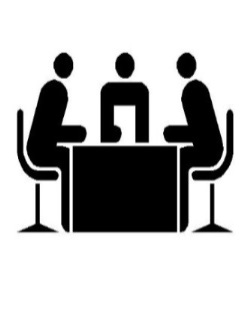 Эксперты ДЭ
Сетевая форма реализации программ
Сопряженные учебные планы
Производственная практика
ХАБАРОВСКИЙ ПЕДАГОГИЧЕСКИЙ КОЛЛЕДЖ ИМЕНИ ГЕРОЯ СОВЕТСКОГО СОЮЗА Д.Л.КАЛАРАША
УЧРЕЖДЕНИЯ ДОПОЛНИТЕЛЬНОГО ОБРАЗОВАНИЯ
ВУЗы:
ФГБОУ ВО АмГПГУ
ФГБОУ ВО ТОГУ
ФГБОУ ВО ХГИК
Стажировки преподавателей
Независимая оценка квалификаций
Научно-практические мероприятия
Творческие проекты
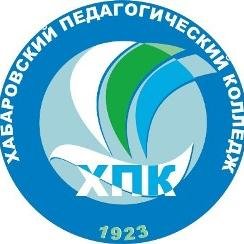 Инновационные площадки и комплексы
Повышение квалификации
УЧРЕЖДЕНИЯ ПРОФЕССИОНАЛЬНОГО ОБРАЗОВНИЯ
Сетевые проекты
Олимпиады и конкурсы
ИНСТИТУТ РАЗВИТИЯ ОБРАЗОВАНИЯ
Движение «Молодые профессионалы» (WSR)
Обмен опытом
www.gouhpk.ru
8 (4212) 36-08-68
8 (4212) 36-10-76
E-mail: hpk2911@list.ru